Летние оздоровительные лагеря (ЛОЛ)
Информация о приеме заявлений на ЛОЛ
ДСОЛ «Приморский»
ДСОЛ «Солнечный»
ДСОЛ «Черноморская зорька»
1 смена – 9 мест, свободны 5 мест
1 смена – 12 мест, свободны 7 мест
1 смена – 24 места, свободны 3 места
2 смена – 24 места, свободны 0 мест
2 смена – 9 мест, свободны 0 мест
2 смена – 12 мест, свободны 0 мест
3 смена – 24 мест, свободны 6 мест
ДОК «Спутник», ДОЛ «Бобровниково», ДОЛ «Сосновый бор» низкая активность родителей.
ДООЦ «Гренада», ДОЛ «Мечта», ДОЛ «Чайка», ДОЛ «Лесная сказка», не написано ни одного заявления.
Ориентировочная стоимость путевок в ЛОЛ
Сайт «ЛЕТО 11» https://www.leto11.ru
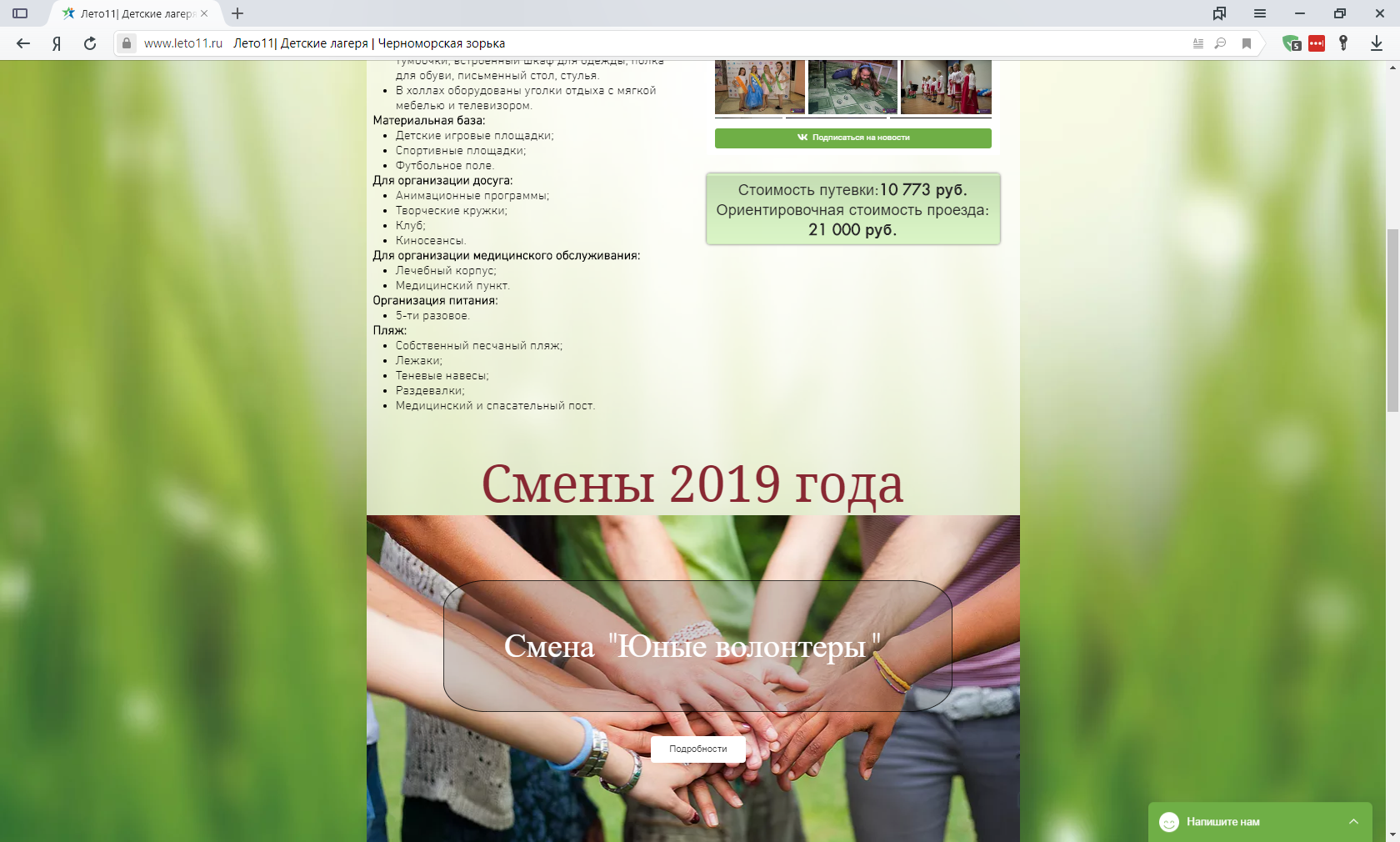 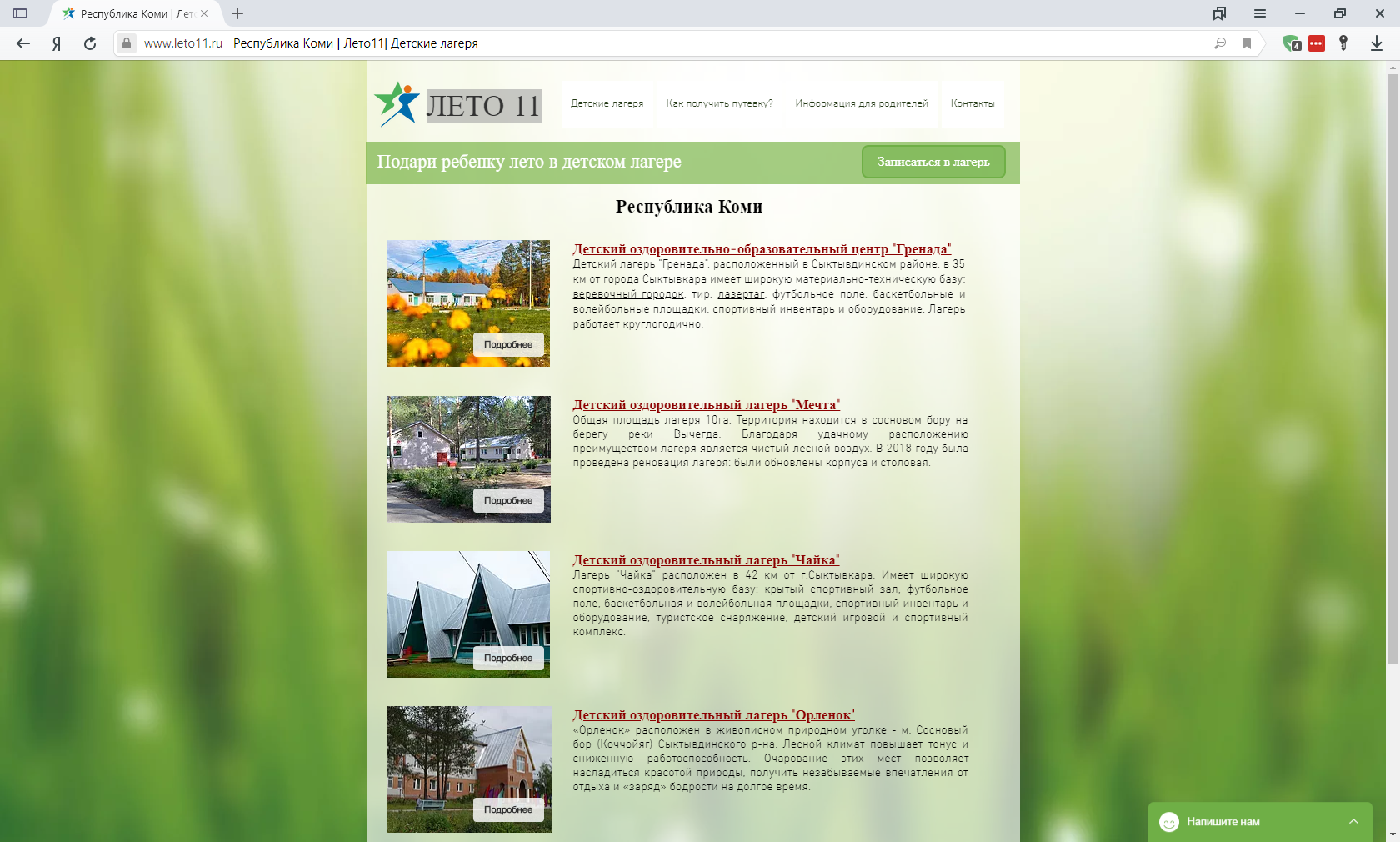 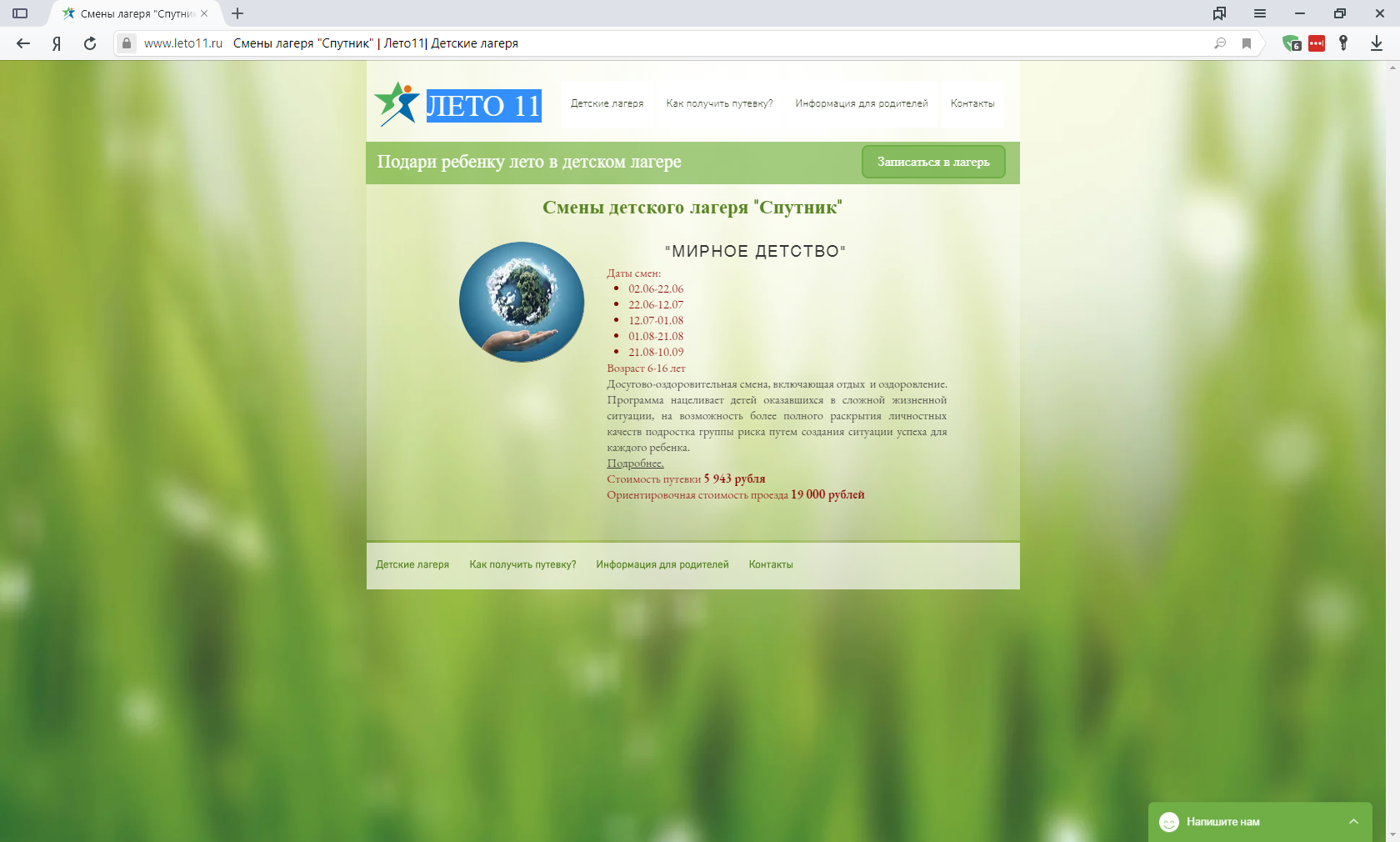 Сайт «ЛЕТО 11» https://www.leto11.ru
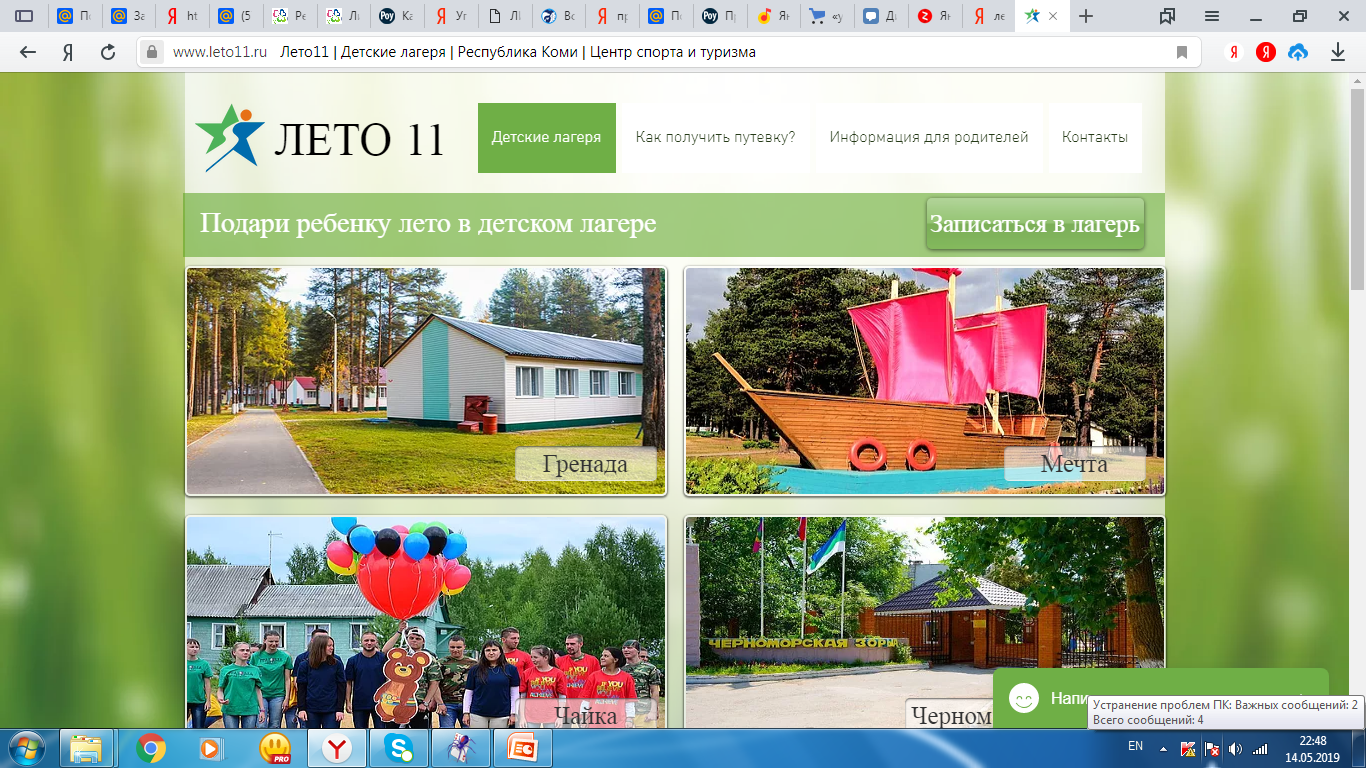 «Гренада»
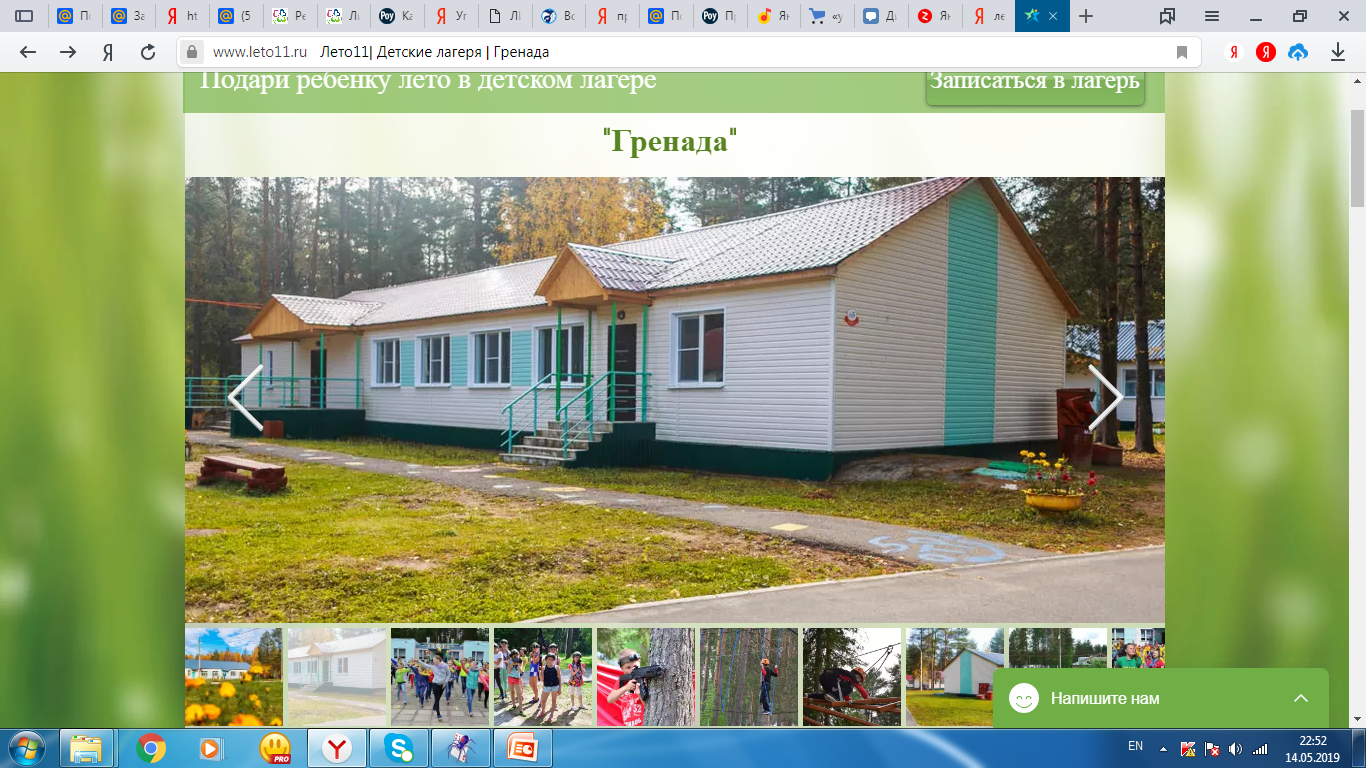 «Гренада»
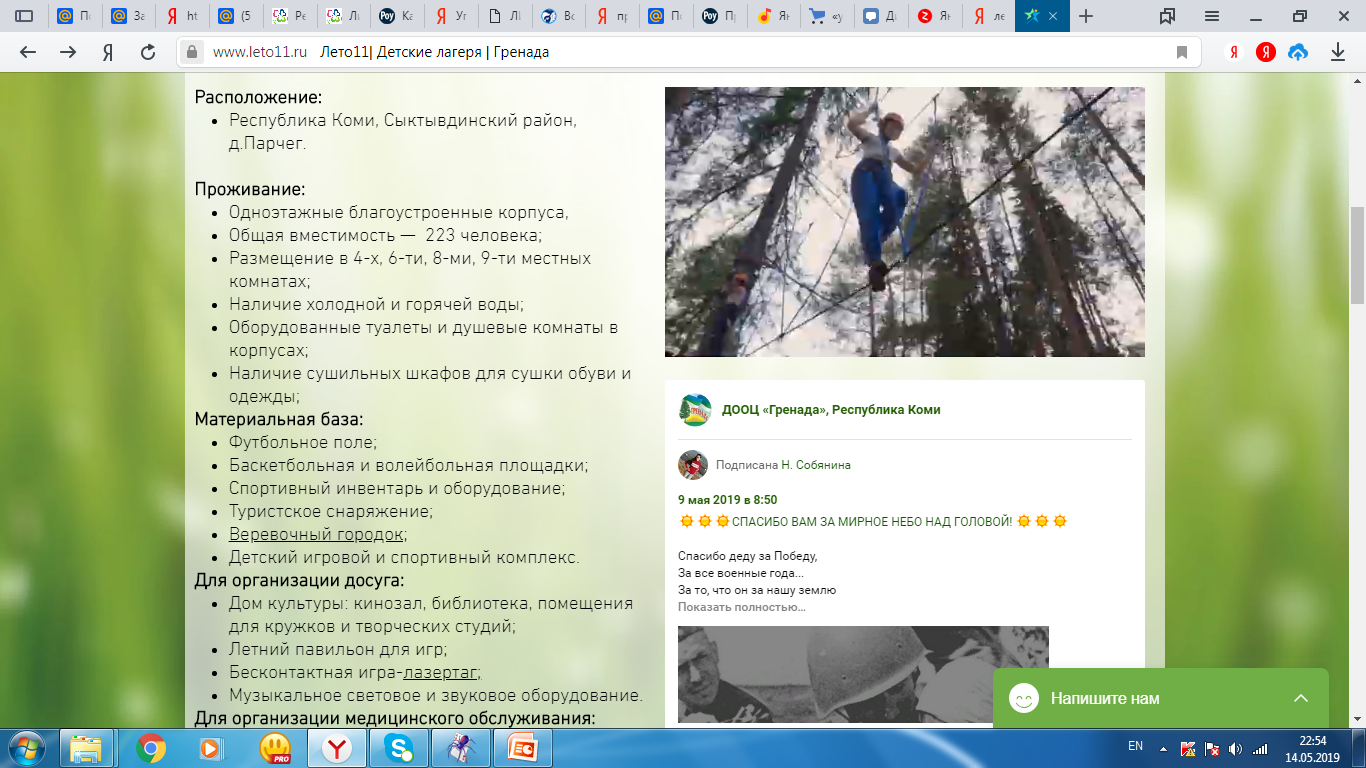 «Гренада»
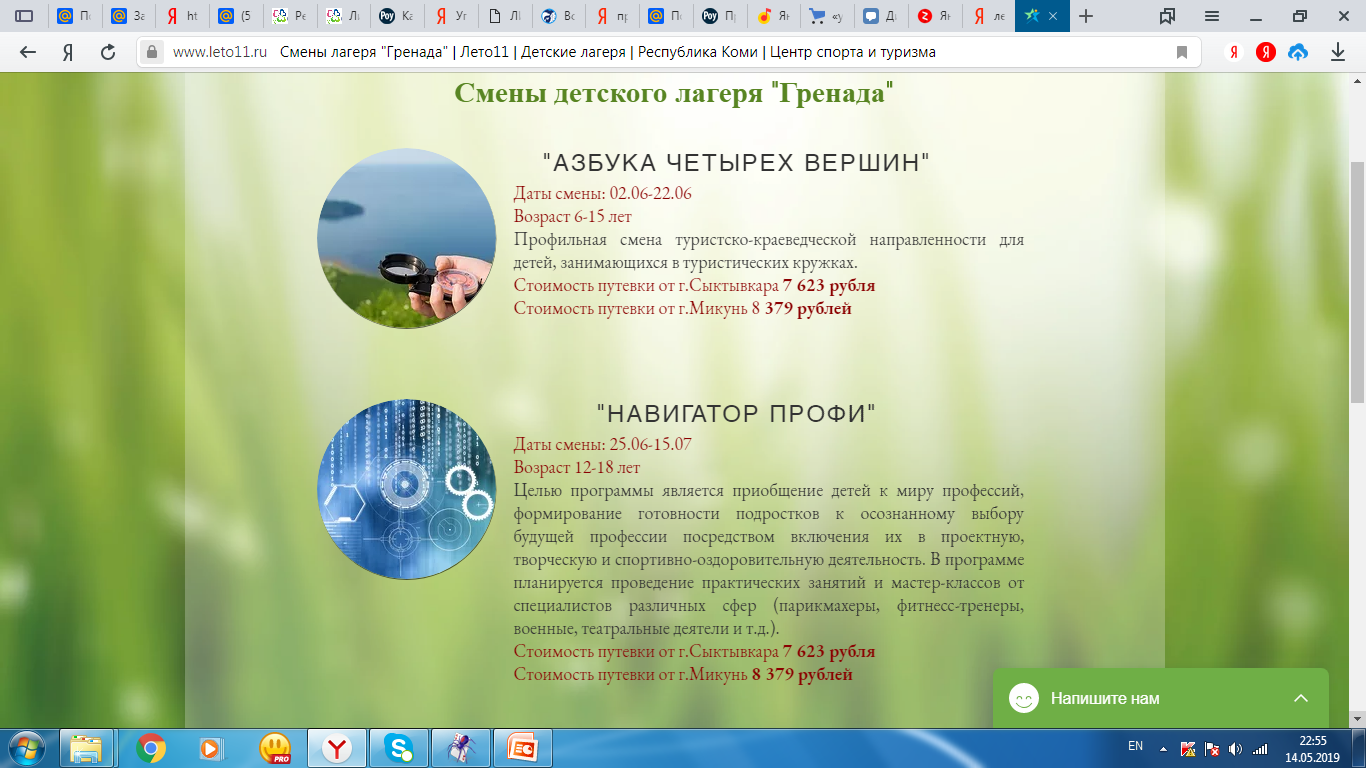